Database Applications (15-415)DBMS Internals- Part XIILecture 25, April 19, 2020
Mohammad Hammoud
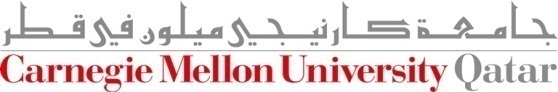 Today…
Last Two Sessions:
DBMS Internals- Part XI
Transaction Management


Today’s Session:
Transaction Management  (Continue)

Announcement:
PS5 is now posted. It is due on Thursday, April 23
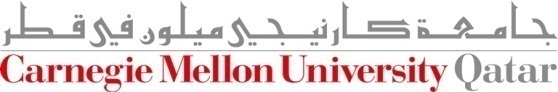 DBMS Layers
Queries
Query Optimization
and Execution
Relational Operators
Recovery Manager
Files and Access Methods
Transaction Manager
Buffer Management
Lock Manager
Disk Space Management
DB
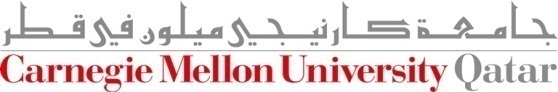 Outline
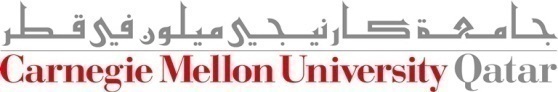 Locking Protocols
WR, RW and WW anomalies can be avoided using a locking protocol

A locking protocol: 
Is a set of rules to be followed by each transaction to ensure that only serializable schedules are allowed (extended later)
Associates a lock with each database object, which could be of different types (e.g., shared or exclusive)
Grants and denies locks to transactions according to the specified rules

The part of the DBMS that keeps track of locks is called the lock manager
[Speaker Notes: In step 2, the combination of all Query optimization is one of the most important tasks of a relational DBMS
is used as a key for sorting.]
Lock Managers
Usually, a lock manager in a DBMS maintains three types of data structures:
A queue, Q, for each lock, L,to hold its pending requests

A lock table, which keeps for each L associated with each object, O, a record R that contains:
The type of L (e.g., shared or exclusive)
The number of transactions currently holding L on O
A pointer to Q

A transaction table, which maintains for each transaction, T, a pointer to a list of locks held by T
Transaction Table
Transaction List 1 (LS1)
Lock Queue 1 (Q1)
Lock Table
[Speaker Notes: In step 2, the combination of all Query optimization is one of the most important tasks of a relational DBMS
is used as a key for sorting.]
Two-Phase Locking
A widely used locking protocol, called Two-Phase Locking (2PL), has two rules:	
Rule 1: if a transaction T wants to read (or write) an object O, it first requests the lock manager for a shared (or exclusive) lock on O
T0
T1
T2
T0
T1
T2
T0
T1
T2
“Shared”
Lock Granted
Write Requeston Object O
Lock Denied
Read Request on Object O
“Shared”
Lock Granted
Read Request on Object O
Lock Manager
2
Lock Manager
Lock Manager
Queue
Queue
Queue
t2
t0
t1
Time
[Speaker Notes: In step 2, the combination of all Query optimization is one of the most important tasks of a relational DBMS
is used as a key for sorting.]
Two-Phase Locking
A widely used locking protocol, called Two-Phase Locking (2PL), has two rules:	
Rule 1: if a transaction T wants to read (or write) an object O, it first requests the lock manager for a shared (or exclusive) lock on O
T0
T1
T2
T0
T1
T2
T0
T1
T2
“Exclusive” LockGranted
Release Lockon Object O
Release Lock on Object O
Lock Manager
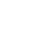 2
Lock Manager
Lock Manager
2
2
Queue
Queue
Queue
t5
t3
t4
Time
[Speaker Notes: In step 2, the combination of all Query optimization is one of the most important tasks of a relational DBMS
is used as a key for sorting.]
Two-Phase Locking
A widely used locking protocol, called Two-Phase Locking (2PL), has two rules:	
Rule 1: if a transaction T wants to read (or write) an object O, it first requests the lock manager for a shared (or exclusive) lock on O
T0
T1
T2
T0
T1
T2
T0
T1
T2
Release Lock on Object O
Read Request on Object O
Lock Denied
Read Request on Object O
Lock Denied
Lock Manager
1
Lock Manager
Lock Manager
1
1
Queue
Queue
Queue
0
0
t8
t6
t7
Time
[Speaker Notes: In step 2, the combination of all Query optimization is one of the most important tasks of a relational DBMS
is used as a key for sorting.]
Two-Phase Locking
A widely used locking protocol, called Two-Phase Locking (2PL), has two rules:	
Rule 1: if a transaction T wants to read (or write) an object O, it first requests the lock manager for a shared (or exclusive) lock on O
T0
T1
T2
T0
T1
T2
T0
T1
T2
“Shared”
Lock Granted
Write Requeston Object O
Lock Denied
“Shared”
Lock Granted
Lock Manager
2
Lock Manager
Lock Manager
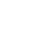 1
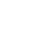 0
Queue
Queue
Queue
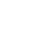 0
t10
t9
t9
Time
[Speaker Notes: In step 2, the combination of all Query optimization is one of the most important tasks of a relational DBMS
is used as a key for sorting.]
Two-Phase Locking
A widely used locking protocol, called Two-Phase Locking (2PL), has two rules:	
Rule 2: T can release locks before it commits or aborts, and cannot request additional locks once it releases any lock

Thus, every transaction has a “growing” phase in which it acquires locks, followed by a “shrinking” phase in which it releases locks
# locks
shrinking phase
growing phase
[Speaker Notes: In step 2, the combination of all Query optimization is one of the most important tasks of a relational DBMS
is used as a key for sorting.]
Two-Phase Locking
A widely used locking protocol, called Two-Phase Locking (2PL), has two rules:	
Rule 2: T can release locks before it commits or aborts, and cannot request additional locks once it releases any lock

Thus, every transaction has a “growing” phase in which it acquires locks, followed by a “shrinking” phase in which it releases locks
# locks
violation of 2PL
[Speaker Notes: In step 2, the combination of all Query optimization is one of the most important tasks of a relational DBMS
is used as a key for sorting.]
Resolving RW Conflicts Using 2PL
Suppose that T1 and T2 actions are interleaved as follows:
T1 reads A
T2 reads A, decrements A and commits
T1 tries to decrement A

T1 and T2 can be represented by the following schedule:
T1
T2
T1
T2
EXCLUSIVE(A)
R(A)

W(A)
Commit
RW Conflict Resolved!
R(A)



W(A)
Commit
R(A)
W(A)
Commit
Lock(A)
Wait
EXCLUSIVE(A)
R(A)
W(A)
Commit
Exposes RW Anomaly
[Speaker Notes: In step 2, the combination of all Query optimization is one of the most important tasks of a relational DBMS
is used as a key for sorting.]
Resolving RW Conflicts Using 2PL
Suppose that T1 and T2 actions are interleaved as follows:
T1 reads A
T2 reads A, decrements A and commits
T1 tries to decrement A

T1 and T2 can be represented by the following schedule:
T1
T2
T1
T2
EXCLUSIVE(A)
R(A)

W(A)
Commit
But, it can limit parallelism!
R(A)



W(A)
Commit
R(A)
W(A)
Commit
Lock(A)
Wait
EXCLUSIVE(A)
R(A)
W(A)
Commit
Exposes RW Anomaly
[Speaker Notes: In step 2, the combination of all Query optimization is one of the most important tasks of a relational DBMS
is used as a key for sorting.]
Resolving WW Conflicts Using 2PL
Suppose that T1 and T2 actions are interleaved as follows:
T1 sets Mohammad’s Salary to $1000
T2 sets Ahmad’s Salary to $2000
T1 sets Ahmad’s Salary to $1000
T2 sets Mohammad’s Salary to $2000

T1 and T2 can be represented by the following schedule:
T1
T2
T1
T2
EXCLUSIVE(MS)
EXCLUSIVE(AS)
W(MS)
W(AS)
Commit
WW Conflict Resolved!
W(MS)

W(AS)
Commit
W(AS)

W(MS)
Commit
Lock(AS)
Wait
EXCLUSIVE(AS)
EXCLUSIVE(MS)
W(AS)
W(MS)
Commit
Exposes WW Anomaly (assuming, MS & AS must be kept equal)
[Speaker Notes: In step 2, the combination of all Query optimization is one of the most important tasks of a relational DBMS
is used as a key for sorting.]
Resolving WW Conflicts Using 2PL
Suppose that T1 and T2 actions are interleaved as follows:
T1 sets Mohammad’s Salary to $1000
T2 sets Ahmad’s Salary to $2000
T1 sets Ahmad’s Salary to $1000
T2 sets Mohammad’s Salary to $2000

T1 and T2 can be represented by the following schedule:
T1
T2
T1
T2
EXCLUSIVE(MS)
W(MS)
Lock(AS)
W(MS)

W(AS)
Commit
W(AS)

W(MS)
Commit
EXCLUSIVE(AS)
W(AS)
Lock(MS)
Wait
Wait
Exposes WW Anomaly (assuming, MS & AS must be kept equal)
Deadlock!
[Speaker Notes: In step 2, the combination of all Query optimization is one of the most important tasks of a relational DBMS
is used as a key for sorting.]
Resolving WR Conflicts
Suppose that T1 and T2 actions are interleaved as follows:
T1 deducts $100 from account A
T2 adds 6% interest to accounts A and B
T1 credits $100 to account B

T1 and T2 can be represented by the following schedule:
T1
T2
T1
T2
R(A)
W(A)





R(B)
W(B)
Commit
R(A)
W(A)
R(B)
W(B)
Commit
EXCLUSIVE(A)
EXCLUSIVE(B)
R(A)
W(A)
R(B)
W(B)
Commit
WR Conflict Resolved!
Lock(A)
EXCLUSIVE(A)
EXCLUSIVE(B)
R(A)
W(A)
R(B)
W(B)
Commit
Lock(B)
Wait
Exposes WR Anomaly
[Speaker Notes: In step 2, the combination of all Query optimization is one of the most important tasks of a relational DBMS
is used as a key for sorting.]
Resolving WR Conflicts
Suppose that T1 and T2 actions are interleaved as follows:
T1 deducts $100 from account A
T2 adds 6% interest to accounts A and B
T1 credits $100 to account B

T1 and T2 can be represented by the following schedule:
T1
T2
T1
T2
R(A)
W(A)





R(B)
W(B)
Commit
R(A)
W(A)
R(B)
W(B)
Commit
EXCLUSIVE(A)
EXCLUSIVE(B)
R(A)
W(A)
RELEASE(A)
R(B)
W(B)
Commit
WR Conflict is NOT Resolved!
EXCLUSIVE(A)
R(A)
W(A)
EXCLUSIVE(B)
R(B)
W(B)
Commit
Lock(A)
Lock(B)
Wait
How can we solve this?
Exposes WR Anomaly
[Speaker Notes: In step 2, the combination of all Query optimization is one of the most important tasks of a relational DBMS
is used as a key for sorting.]
Strict Two-Phase Locking
WR conflicts (as well as RW & WW) can be solved by making 2PL stricter 

In particular, Rule 2 in 2PL can be modified as follows:
Rule 2: locks of a transaction T can only be released after T completes (i.e., commits or aborts)

This version of 2PL is called Strict Two-Phase Locking
[Speaker Notes: In step 2, the combination of all Query optimization is one of the most important tasks of a relational DBMS
is used as a key for sorting.]
Resolving WR Conflicts: Revisit
Suppose that T1 and T2 actions are interleaved as follows:
T1 deducts $100 from account A
T2 adds 6% interest to accounts A and B
T1 credits $100 to account B

T1 and T2 can be represented by the following schedule:
T1
T2
T1
T2
R(A)
W(A)





R(B)
W(B)
Commit
R(A)
W(A)
R(B)
W(B)
Commit
EXCLUSIVE(A)
EXCLUSIVE(B)
R(A)
W(A)
RELEASE(A)
R(B)
W(B)
Commit
EXCLUSIVE(A)
R(A)
W(A)
EXCLUSIVE(B)
R(B)
W(B)
Commit
Lock(A)
Lock(B)
Wait
Exposes WR Anomaly
Not allowed with strict 2PL
[Speaker Notes: In step 2, the combination of all Query optimization is one of the most important tasks of a relational DBMS
is used as a key for sorting.]
Resolving WR Conflicts: Revisit
Suppose that T1 and T2 actions are interleaved as follows:
T1 deducts $100 from account A
T2 adds 6% interest to accounts A and B
T1 credits $100 to account B

T1 and T2 can be represented by the following schedule:
T1
T2
T1
T2
WR Conflict is Resolved!
R(A)
W(A)





R(B)
W(B)
Commit
R(A)
W(A)
R(B)
W(B)
Commit
EXCLUSIVE(A)
EXCLUSIVE(B)
R(A)
W(A)
R(B)
W(B)
Commit
Lock(A)
EXCLUSIVE(A)
EXCLUSIVE(B)
R(A)
W(A)
R(B)
W(B)
Commit
Lock(B)
Wait
But, parallelism is limited more!
Exposes WR Anomaly
[Speaker Notes: In step 2, the combination of all Query optimization is one of the most important tasks of a relational DBMS
is used as a key for sorting.]
2PL vs. Strict 2PL
T1
T2
Two-Phase Locking (2PL):
Limits concurrency
May lead to deadlocks
May have ‘dirty reads’ 

Strict 2PL:
Limits concurrency more (but, actions of different transactions can still be interleaved)
May still lead to deadlocks
Avoids ‘dirty reads’
SHARED(A)
R(A)




EXCLUSIVE(C)
R(C)
W(C)
Commit
SHARED(A)
R(A)
EXECLUSIVE(B)
R(B)
W(B)
Commit
A Schedule with Strict 2PL and Interleaved Actions
Performance of Locking
Locking comes with delays mainly from blocking

Usually, the first few transactions are unlikely to conflict
Throughput can rise in proportion to the number of active transactions

As more transactions are executed concurrently, the likelihood of blocking increases
Throughput will increase more slowly with the number of active transactions

There comes a point when adding another active transaction will actually decrease throughput
When the system thrashes!
Performance of Locking (Cont’d)
Throughput
Thrashing
# of Active Transactions
If a database begins to thrash, the DBA should reduce the number of active transactions

Empirically, thrashing is seen to occur when 30% of active transactions are blocked!
Outline
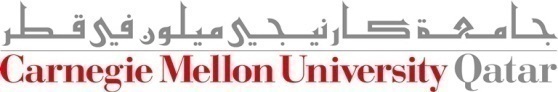 Schedules with Aborted Transactions
Suppose that T1 and T2 actions are interleaved as follows:
T1 deducts $100 from account A
T2 adds 6% interest to accounts A and B, and commits
T1 is aborted

T1 and T2 can be represented by the following schedule:
T1
T2
R(A)
W(A)





Abort
R(A)
W(A)
R(B)
W(B)
Commit
T2 read a value for A that should have never been there!
How can we deal with the situation, assuming T2 had not yet committed?
[Speaker Notes: In step 2, the combination of all Query optimization is one of the most important tasks of a relational DBMS
is used as a key for sorting.]
Schedules with Aborted Transactions
Suppose that T1 and T2 actions are interleaved as follows:
T1 deducts $100 from account A
T2 adds 6% interest to accounts A and B, and commits
T1 is aborted

T1 and T2 can be represented by the following schedule:
T1
T2
R(A)
W(A)





Abort
R(A)
W(A)
R(B)
W(B)
Commit
T2 read a value for A that should have never been there!
We can cascade the abort of T1 by aborting T2 as well!
This “cascading process” can be recursively applied to any transaction that read A written by T1
[Speaker Notes: In step 2, the combination of all Query optimization is one of the most important tasks of a relational DBMS
is used as a key for sorting.]
Schedules with Aborted Transactions
Suppose that T1 and T2 actions are interleaved as follows:
T1 deducts $100 from account A
T2 adds 6% interest to accounts A and B, and commits
T1 is aborted

T1 and T2 can be represented by the following schedule:
T1
T2
R(A)
W(A)





Abort
R(A)
W(A)
R(B)
W(B)
Commit
T2 read a value for A that should have never been there!
How can we deal with the situation, assuming T2 had actually committed?
The schedule is indeed unrecoverable!
[Speaker Notes: In step 2, the combination of all Query optimization is one of the most important tasks of a relational DBMS
is used as a key for sorting.]
Schedules with Aborted Transactions
Suppose that T1 and T2 actions are interleaved as follows:
T1 deducts $100 from account A
T2 adds 6% interest to accounts A and B, and commits
T1 is aborted

T1 and T2 can be represented by the following schedule:
T1
T2
R(A)
W(A)





Abort
R(A)
W(A)
R(B)
W(B)
Commit
T2 read a value for A that should have never been there!
For a schedule to be recoverable, transactions should commit only after all transactions whose changes they read commit!
“Recoverable schedules” avoid cascading aborts!
[Speaker Notes: In step 2, the combination of all Query optimization is one of the most important tasks of a relational DBMS
is used as a key for sorting.]
Schedules with Aborted Transactions
Suppose that T1 and T2 actions are interleaved as follows:
T1 deducts $100 from account A
T2 adds 6% interest to accounts A and B, and commits
T1 is aborted

T1 and T2 can be represented by the following schedule:
T1
T2
R(A)
W(A)





Abort
R(A)
W(A)
R(B)
W(B)
Commit
T2 read a value for A that should have never been there!
How can we ensure “recoverable schedules”?
By using Strict 2PL!
[Speaker Notes: In step 2, the combination of all Query optimization is one of the most important tasks of a relational DBMS
is used as a key for sorting.]
Schedules with Aborted Transactions
Suppose that T1 and T2 actions are interleaved as follows:
T1 deducts $100 from account A
T2 adds 6% interest to accounts A and B, and commits
T1 is aborted

T1 and T2 can be represented by the following schedule:
T1
T2
EXCLUSIVE(A)
R(A)
W(A)

Abort
UNDO(T1)
T1
T2
Cascaded aborts are avoided!
EXCLUSIVE(A)
R(A)
W(A)
EXCLUSIVE(B)
R(B)
W(B)
Commit
R(A)
W(A)





Abort
R(A)
W(A)
R(B)
W(B)
Commit
Lock(A)
Wait
[Speaker Notes: In step 2, the combination of all Query optimization is one of the most important tasks of a relational DBMS
is used as a key for sorting.]
Serializable Schedules: Redefined
Two schedules are said to be equivalent if for any database state, the effect of executing the 1st schedule is identical to the effect of executing the 2nd schedule

Previously: a serializable schedule is a schedule that is equivalent to a serial schedule

Now: a serializable schedule is a schedule that is equivalent to a serial schedule over a set of committed transactions

This definition captures serializability as well as recoverability
[Speaker Notes: In step 2, the combination of all Query optimization is one of the most important tasks of a relational DBMS
is used as a key for sorting.]
Now…
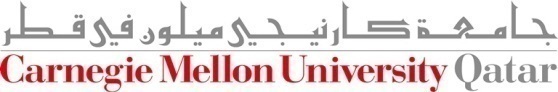 Lock Conversions
A transaction may need to change the lock it already acquires on an object
From Shared to Exclusive
This is referred to as lock upgrade
From Exclusive to Shared
This is referred to as lock downgrade

For example, an SQL update statement might acquire a Shared lock on each row, R, in a table and if R satisfies the condition (in the WHERE clause), an Exclusive lock must be obtained for R
Lock Upgrades
A lock upgrade request from a transaction T on object O must be handled specially by:
Granting an Exclusive lock to T immediately if no other transaction holds a lock on O
Otherwise, queuing T at the front of O’s queue (i.e., T is favored)

T is favored because it already holds a Shared lock on O
Queuing T in front of another transaction T’ that holds no lock on O, but requested an Exclusive lock on O averts a deadlock!
However, if T and T’ hold a Shared lock on O, and both request upgrades to an Exclusive lock, a deadlock will arise regardless!
Lock Downgrades
Lock upgrades can be entirely avoided by obtaining Exclusive locks initially, and downgrade them to Shared locks once needed

Would this violate any 2PL requirement?
On the surface yes; since the transaction (say, T) may need to upgrade later

This is a special case as T conservatively obtained an Exclusive lock, and did nothing but read the object that it downgraded

2PL can be safely extended to allow lock downgrades in the growing phase, provided that the transaction has not modified the object
Outline
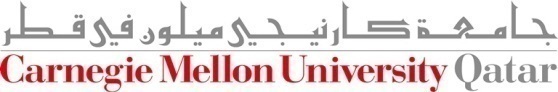 Deadlock Detection
The lock manager maintains a structure called a waits-for graph to periodically detect deadlocks

In a waits-for graph:
The nodes correspond to active transactions
There is an edge from Ti to Tj if and only if Ti is waiting for Tj to release a lock

The lock manager adds and removes edges to and from a waits-for graph when it queues and grants lock requests, respectively 

A deadlock is detected when a cycle in the waits-for graph is found
Deadlock Detection (Cont’d)
The following schedule is free of deadlocks:
T3
T4
T1
T2
T1
T2
S(A)
R(A)


S(B)
X(B)
X(B)
W(B)



X(C)
S(C)
R(C)
T4
T3
No cycles; hence, no deadlocks!
The Corresponding Waits-For Graph*
A schedule without a deadlock
*The nodes correspond to active transactions and there is an edge from Ti to Tj if and only if Ti is waiting for Tj to release a lock
Deadlock Detection (Cont’d)
The following schedule is NOT free of deadlocks:
T3
T4
T1
T2
T1
T2
S(A)
R(A)


S(B)
X(B)
X(B)
W(B)



X(C)
S(C)
R(C)


X(A)
T4
T3
The Corresponding Waits-For Graph*
A schedule with a deadlock
*The nodes correspond to active transactions and there is an edge from Ti to Tj if and only if Ti is waiting for Tj to release a lock
Deadlock Detection (Cont’d)
The following schedule is NOT free of deadlocks:
T3
T4
T1
T2
T1
T2
S(A)
R(A)


S(B)
X(B)
X(B)
W(B)



X(C)
S(C)
R(C)


X(A)
T4
T3
Cycle detected; hence, a deadlock!
The Corresponding Waits-For Graph*
A schedule with a deadlock
*The nodes correspond to active transactions and there is an edge from Ti to Tj if and only if Ti is waiting for Tj to release a lock
Resolving Deadlocks
A deadlock is resolved by aborting a transaction that is on a cycle and releasing its locks
This allows some of the waiting transactions to proceed

The choice of which transaction to abort can be made using different criteria:
The one with the fewest locks
Or the one that has done the least work
Or the one that is farthest from completion (more accurate)

Caveat: a transaction that was aborted in the past, should be favored subsequently and not aborted upon a deadlock detection!
Deadlock Prevention
Studies indicate that deadlocks are relatively infrequent and detection-based schemes work well in practice

However, if there is a high level of contention for locks, prevention-based schemes could perform better

Deadlocks can be averted by giving each transaction a priority and ensuring that lower-priority transactions are not allowed to wait for higher-priority ones (or vice versa)
Deadlock Prevention (Cont’d)
One way to assign priorities is to give each transaction a timestamp when it is started
Thus, the lower the timestamp, the higher is the transaction’s priority

If a transaction Ti requests a lock and a transaction Tj holds a conflicting lock, the lock manager can use one of the following policies:
Wound-Wait: If Ti has higher priority, Tj is aborted; otherwise, Ti waits
Wait-Die: If Ti has higher priority, it is allowed to wait; otherwise, it is aborted
Reissuing Timestamps
A subtle point is that we must ensure that no transaction is perennially aborted because it never had a sufficiently high priority

To avoid that, when a transaction is aborted and restarted, it should be given the same timestamp it had originally
This policy is referred to as reissuing timestamps

Reissuing timestamps ensures that each transaction will eventually become the oldest and accordingly get all the locks it requires!
Outline
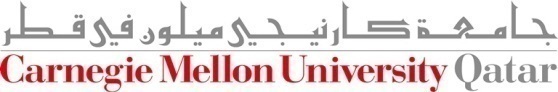 Dynamic Databases
Thus far, we have assumed static databases

We now relax that condition and assume dynamic databases (i.e., databases that grow and shrink)

To study locking protocols for dynamic databases, we consider the following: 
A Sailors relation S
A transaction T1 which only scans S to find the oldest Sailor for specific rating levels
A transaction T2 which updates Sailor while T1 is running
A Possible Scenario
Assume a scenario whereby the actions of T1 and T2 are interleaved as follows:
T1 identifies all pages containing Sailors with rating 1 (say, pages A and B) 
T1 finds the age of the oldest Sailor with rating 1 (say, 71)
T2 inserts a new Sailor with rating 1 and age 96 (perhaps into page C which does not contain any Sailor with rating 1)
T2 locates the page containing the oldest Sailor with rating 2 (say, page D) and deletes this Sailor (whose age is, say, 80)
T2 commits
T1 identifies all pages containing Sailors with rating 2 (say pages D and E), and finds the age of the oldest such Sailor (which is, say, 63)
T1 commits
A Possible Scenario (Cont’d)
We can apply strict 2PL to the given interleaved actions of T1 and T2 as follows (S = Shared; X = Exclusive):
T1
T2
T1
T2
S(A)
R(A)
S(B)
R(B)







S(D)
R(D)
S(E)
R(E)
Commit
E(C)
R(C)
W(C)
E(D)
R(D)
W(D)
Commit
R(A)
R(B)





R(D)
R(E)
Commit
R(C)
W(C)
R(D)
W(D)
Commit
A Possible Scenario (Cont’d)
We can apply strict 2PL to the given interleaved actions of T1 and T2 as follows (S = Shared; X = Exclusive):
T1
T2
T1
T2
S(A)
R(A)
S(B)
R(B)







S(D)
R(D)
S(E)
R(E)
Commit
E(C)
R(C)
W(C)
E(D)
R(D)
W(D)
Commit
R(A)
R(B)





R(D)
R(E)
Commit
R(C)
W(C)
R(D)
W(D)
Commit
A tuple with rating 1 and age 71 is returned
A tuple with rating 1 
and age 96 is inserted
A tuple with rating 2 and age 63 is returned
A tuple with rating 2 
and age 80 is deleted
A Possible Scenario (Cont’d)
One possible serial execution of T1 and T2 is as follows (S = Shared; X = Exclusive):
T1
T2
T1
T2
S(A)
R(A)
S(B)
R(B)
S(D)
R(D)
S(E)
R(E)
Commit
E(C)
R(C)
W(C)
E(D)
R(D)
W(D)
Commit
R(A)
R(B)
R(D)
R(E)
Commit
R(C)
W(C)
R(D)
W(D)
Commit
A tuple with rating 1 and age 71 is returned
A tuple with rating 2 and age 80 is returned
A tuple with rating 1 
and age 96 is inserted
A tuple with rating 2 
and age 80 is deleted
A Possible Scenario (Cont’d)
Another possible serial execution of T1 and T2 is as follows (S = Shared; X = Exclusive):
T1
T2
T1
T2
S(A)
R(A)
S(B)
R(B)
S(C)
R(C)
S(D)
R(D)
S(E)
R(E)
Commit
E(C)
R(C)
W(C)
E(D)
R(D)
W(D)
Commit
R(A)
R(B)
R(D)
R(E)
Commit
R(C)
W(C)
R(D)
W(D)
Commit
A tuple with rating 1 
and age 96 is inserted
A tuple with rating 1 and age 96 is returned
A tuple with rating 2 
and age 80 is deleted
A tuple with rating 2 and age 63 is returned
A Possible Scenario: Revisit
We can apply strict 2PL to the given interleaved actions of T1 and T2 as follows (S = Shared; X = Exclusive):
T1
T2
T1
T2
S(A)
R(A)
S(B)
R(B)







S(D)
R(D)
S(E)
R(E)
Commit
E(C)
R(C)
W(C)
E(D)
R(D)
W(D)
Commit
R(A)
R(B)





R(D)
R(E)
Commit
R(C)
W(C)
R(D)
W(D)
Commit
A tuple with rating 1 and age 71 is returned
A tuple with rating 1 
and age 96 is inserted
A tuple with rating 2 and age 63 is returned
This schedule is not identical to any serial execution of T1 and T2!
A tuple with rating 2 
and age 80 is deleted
The Phantom Problem
The problem is that T1 assumes that it has locked “all” the pages which contain Sailors records with rating 1

This assumption is violated when T2 inserts a new Sailor record with rating 1 on a different page

Hence, locking pages at any given time does not prevent new phantom records from being added on other pages!
This is commonly known as the “Phantom Problem”

The Phantom Problem is caused, not because of a flaw in the Strict 2PL protocol, but because of T1’s unrealistic assumptions
How Can We Solve the Phantom Problem?
If there is no index on rating and all pages in Sailors must be scanned, T1 should somehow ensure that no new pages are inserted to the Sailors relation
This has to do with the locking granularity

If there is an index on rating, T1 can lock the index entries and the data pages which involve the targeted ratings, and accordingly prevent new insertions
This technique is known as index locking
Next Class
Queries
Query Optimization
and Execution
Relational Operators
Recovery Manager
Files and Access Methods
Transaction Manager
Buffer Management
Lock Manager
Disk Space Management
Continue…
DB
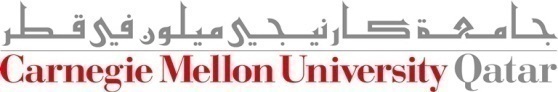